Laag diep en rond
Melissa Gehring 
                        EP42
Geschiedenis
Het sterke buigen is bij het dressuur rijden is niks nieuws. Het begon al 19 jaar honderd beschreef de Franse ruiter francois baucher een methode waar de hals van het paard sterk gebogen word. Maar zijn methode was kort en sterk gebogen en dat opzij niet naar beneden. Zo werd het paard los in de wendingen en zijwaartsgangen. 
Het begrip rollkur werd voor het eerst 1992 in een bericht in een tijdschrift gebruikt door St. Georf.
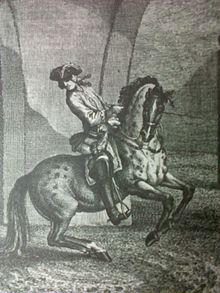 Betekenis laag diep en rond
De rollkur (laag diep en rond) word bij de dressuur, springen en western rijden als trainingsmethode gebruikt. Ze trekken het hoofd van het paard met hulp van de teugels omlaag naar de borst. Het paard ‘bijt’ zich zelf in de borst. Veel mensen willen zo niet trainen. Er word gediscussieerd of die methode niet schadelijk is voor het paard.
Verschillen tussen LDR en klassieke dressuur
LDR
Klassieke  dressuur
Een vaak voorkomende fout in het LDR rijden is dat het paard rond gemaakt wordt in de hals maar de kin naar de borst toe houdt met te weinig ruimte ertussen en dus het neusje er niet uit heeft.
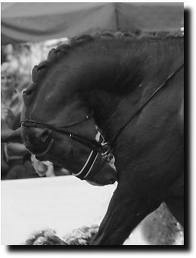 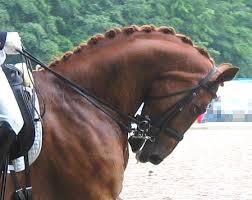 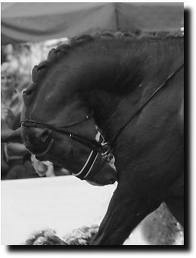 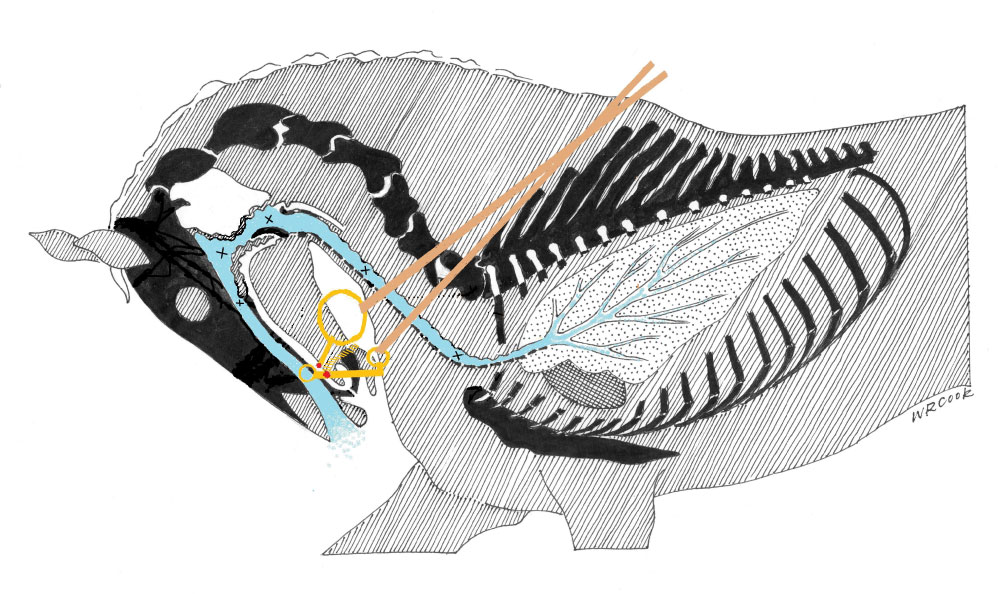